Детские музыкальные инструменты своими руками
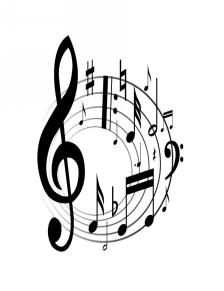 Музыкальный руководитель Аркова Е.В.
               МБДОУ №28 «Огонёк»
Одной из основных задач музыкального  воспитания в детском саду является раскрытие творческого потенциала дошкольника. В процессе игры на инструментах развиваются музыкальные способности и прежде всего все виды музыкального слуха: звуковысотного, метроритмического, ладогармонического, тембрового и  динамического. Кроме этого, инструментальное музицирование является важным источником постижения системы средств музыкальной выразительности, познания музыкальных явлений и закономерностей. Оно способствует развитию тонкости и эмоциональности чувств. Дети открывают для себя мир музыкальных звуков, различают красоту звучания разных инструментов, совершенствуются в выразительности исполнения. 
Внешняя привлекательность и необычность инструмента – главное, что определяет интерес к нему и желание взять его в руки. Детей привлекают не только звучание и вид инструментов, но и то, что они могут сами, без чьей-либо помощи извлекать из них звуки. Лёгкость самостоятельных действий с шумовыми инструментами, возможность манипуляций являются основными факторами педагогического успеха в работе.
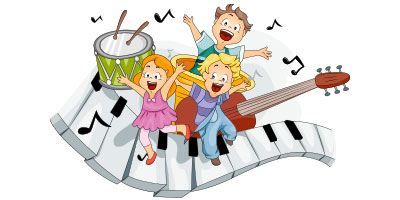 Сейчас в магазинах огромный выбор детских  музыкальных инструментов. Но приобрести их удаётся не каждому. Да и необходимости в этом нет. Ребёнок растёт и развивается быстро и прежние игрушки перестают удовлетворять познавательные потребности малыша. Необходимость их в обновлении растёт с каждым днём. Есть хороший выход – изготовление музыкальных инструментов своими руками. Итак, предлагаю вам проявить немного фантазии.
Хочу рассказать о том, как сделать своими руками музыкальный инструмент «шум дождя.
«Шум дождя», его еще называют «посох дождя»— это перкуссионный (шумовой) музыкальный инструмент, который первоначально изготавливался латиноамериканцами из высушенных стеблей кактуса для использования в шаманских ритуалах вызывания дождя.
Звук, который производит музыкальный инструмент, очень напоминает шум дождя.
Для того , чтобы сделать «шум дождя», потребуется совсем немного времени и терпения. Для этого нам понадобится:1. Трубка от фольги или бумаги для выпечки;2. Шило;3.Зубочистки;4. Ножницы;5.Полстакана любой крупы (я использовала пшено);6. Цветной скотч и другие материалы для декорирования инструмента
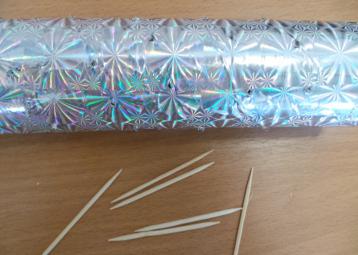 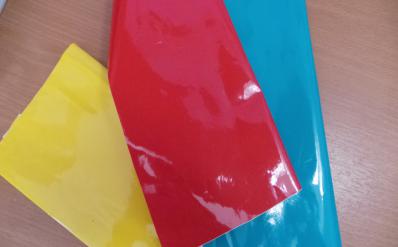 С помощью шила делаем отверстия в трубке от фольги, располагая их по спирали. Чем больше отверстий сделаете, тем больше звук инструмента будет напоминать шум дождя.



2. В получившиеся отверстия       вставляем зубочистки 




3. Ножницами или кусачками обрезаем лишние концы зубочисток.

4.Закрываем один конец трубки картонным кружком, закрепляем скотчем.
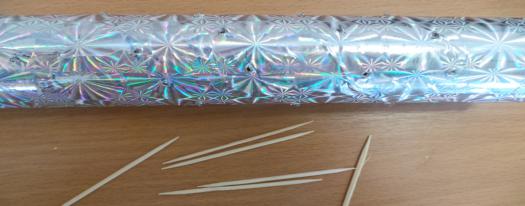 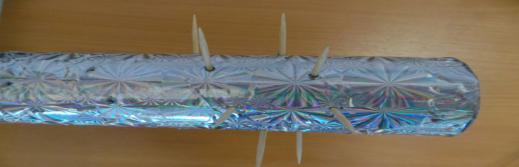 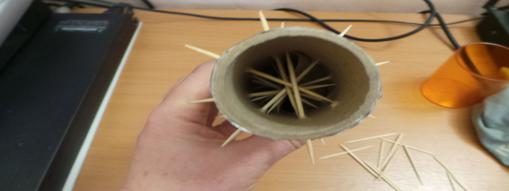 5. Насыпаем в трубку полстакана пшена и закрываем пластмассовой крышкой конец трубы, заклеиваем скотчем.6. Декорируем самоклеющейся бумагой.
Для изготовления бубенцов вам понадобятся:1. Трубка картонная;2. Камушки стеклянные или пластмассовые разноцветные;3. Цветная проволока;4. Шило;5 Бумага для декорирования.
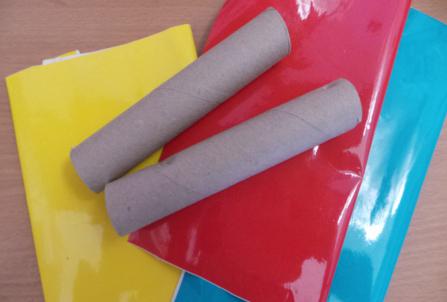 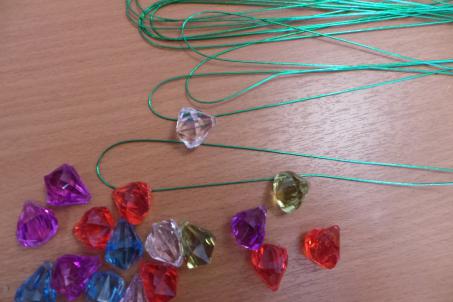 Последовательность изготовления: 1. Обклеиваем цветной бумагой трубу, делаем в ней отверстия при помощи шила
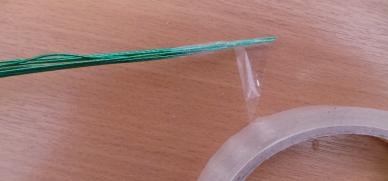 2. На проволоку нанизываем камушки цветные, конец проволоки скручиваем и обрабатываем скотчем. Вставляем в отверстия и закрепляем.
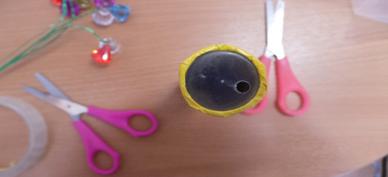 Вот такая красота получилась!
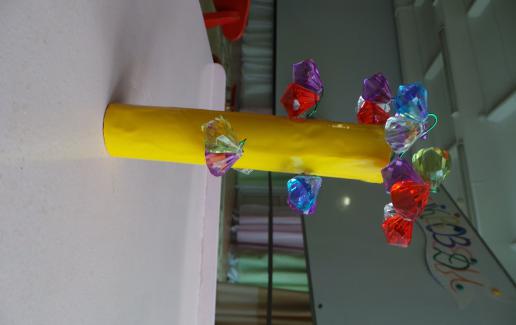 Спасибо за внимание